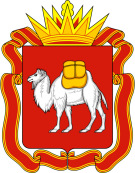 Челябинская область
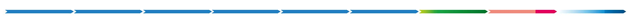 Государственное бюджетное профессиональное образовательное учреждение «Челябинский радиотехнический техникум»
Презентация проекта по внедрению бережливых технологий в системе образования 
Челябинской области
«Оптимизация процесса формирования листа самообследования в ГБПОУ «Челябинский радиотехнический техникум»»
Директор
ГБПОУ «ЧРТ»
Каримова Лариса Зинатовна
Челябинск - 2022г.
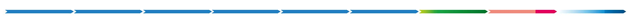 1
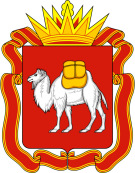 Челябинская область
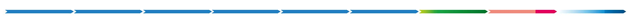 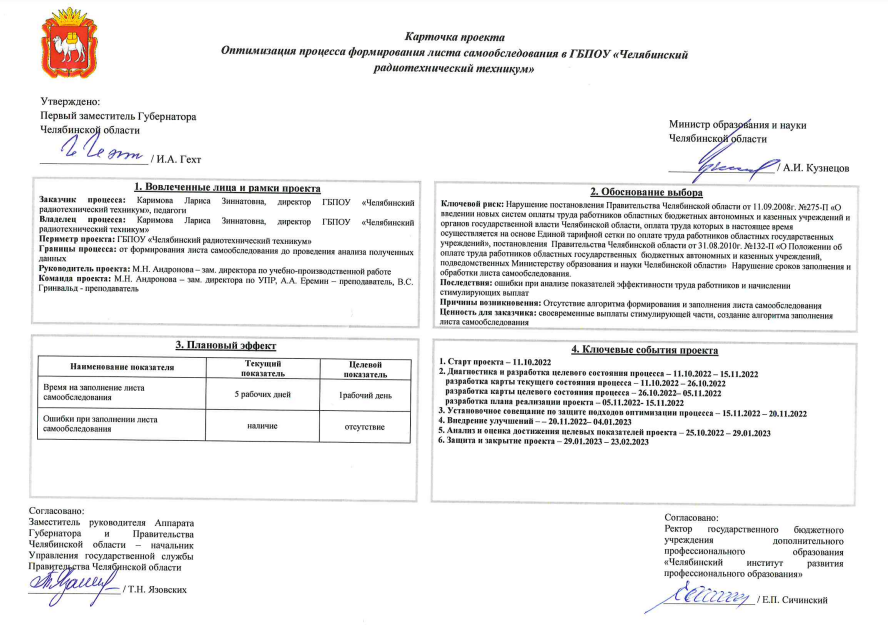 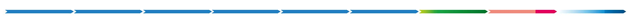 2
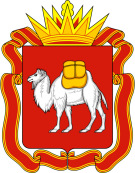 Челябинская область
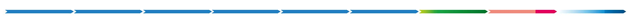 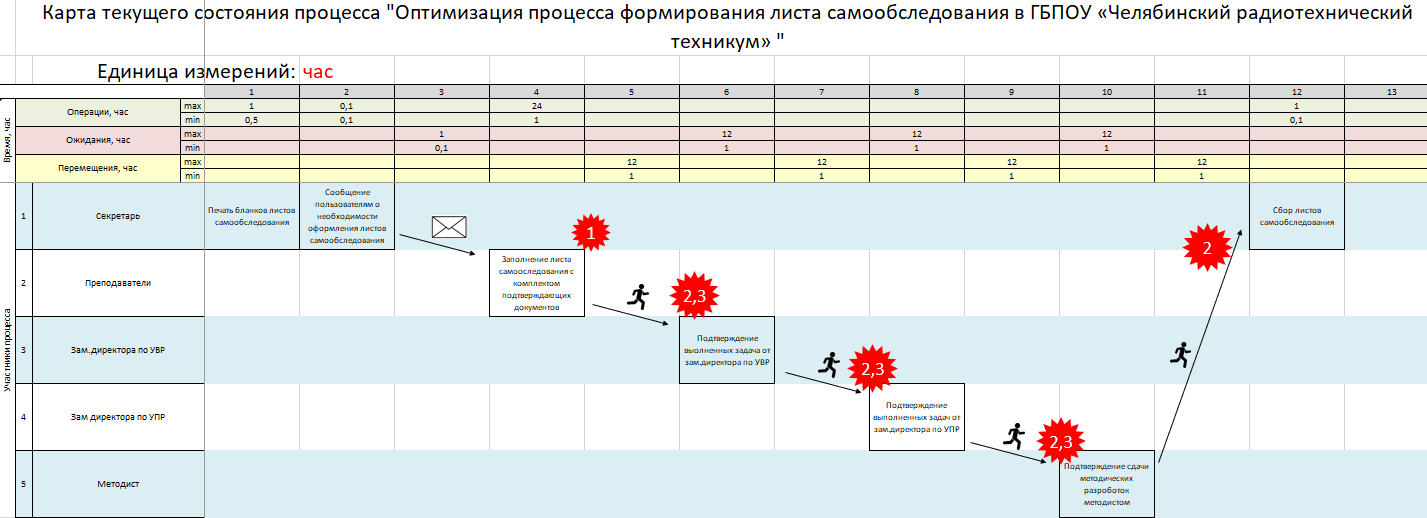 3
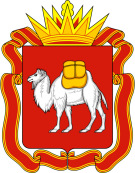 Челябинская область
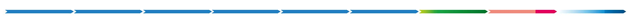 Анализ проблем
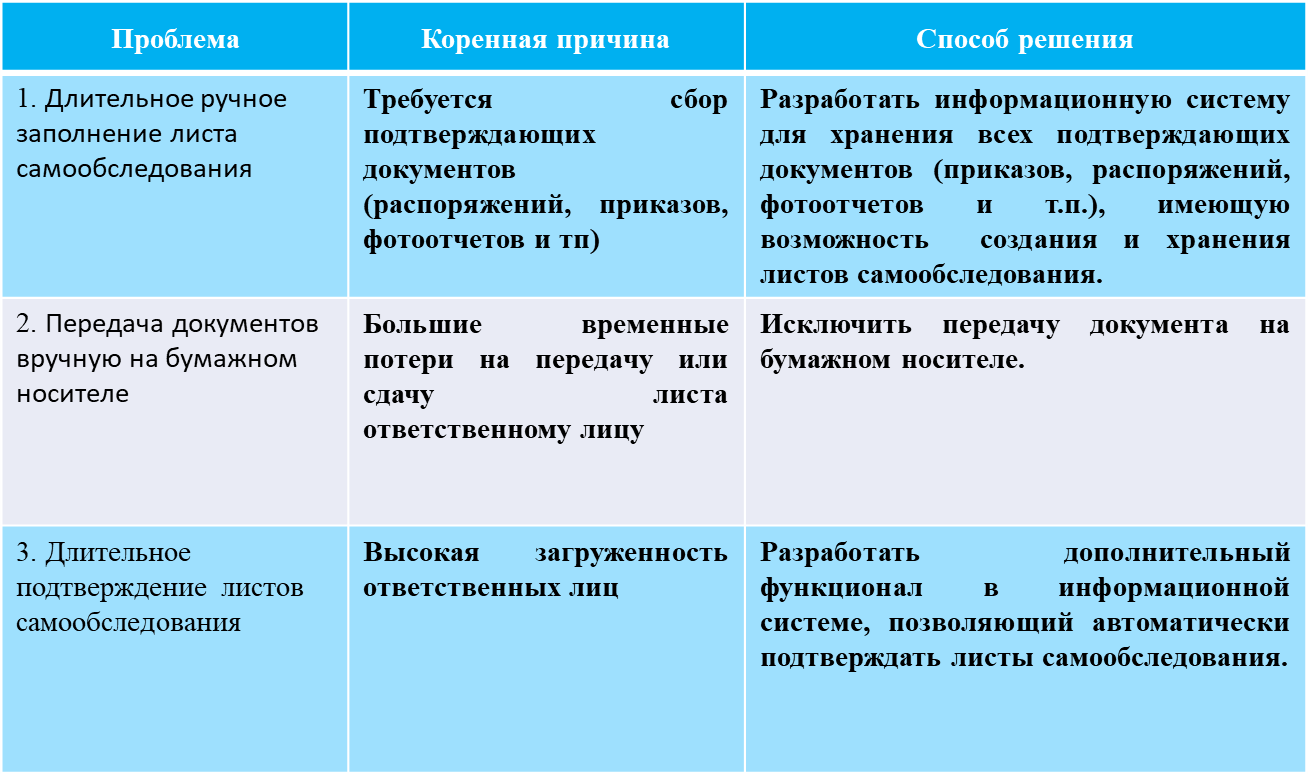 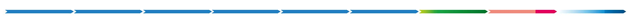 4
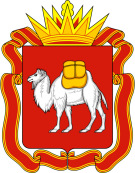 Челябинская область
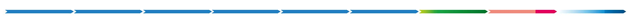 Пирамида  проблем
Проблемы, решение которых требуется на федеральном уровне
Проблемы, решение которых требуется на региональном уровне
1. Длительное ручное заполнение листа самообследования 
2. Передача документов вручную на бумажном носителе
3. Длительное подтверждение  листов самообследования
2
1
3
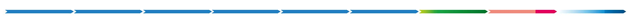 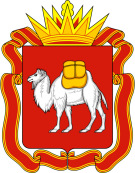 Челябинская область
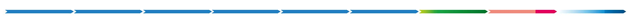 Карта целевого состояния процесса «Оптимизация процесса формирования листа самообследования в ГБПОУ «Челябинский радиотехнический техникум»
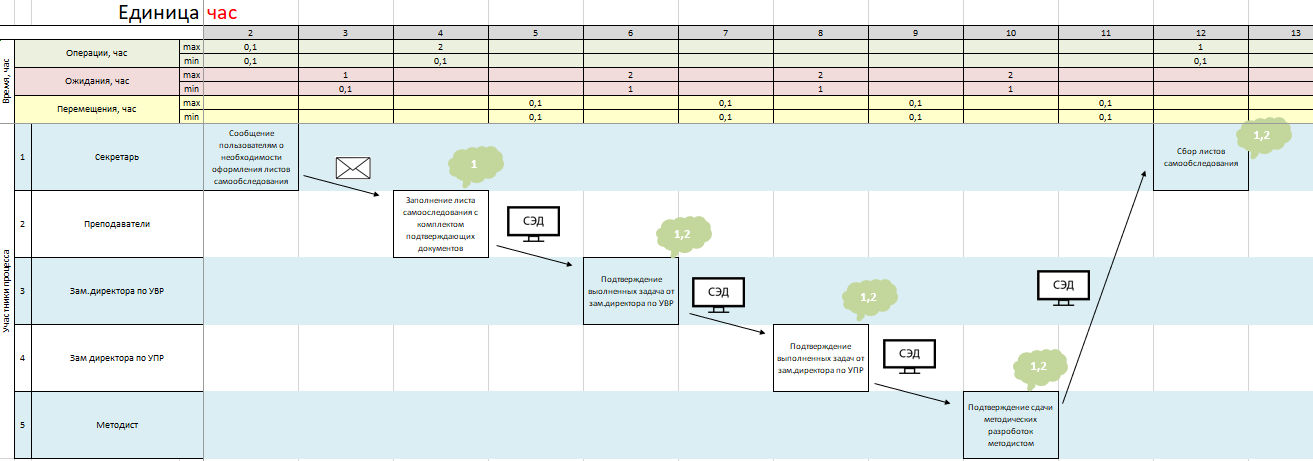 6
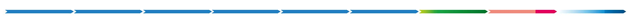 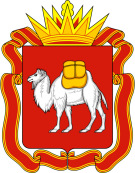 Челябинская область
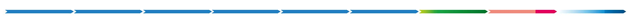 План реализации проекта
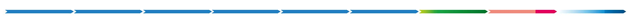 7
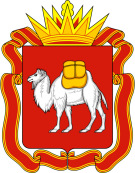 Челябинская область
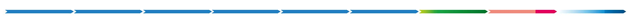 План реализации проекта
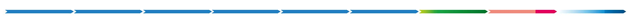 8
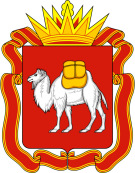 Челябинская область
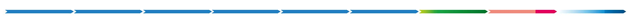 Достигнутые результаты (было и стало)
Время протекания процесса:
БЫЛО:
5 рабочих дней
СТАЛО:
1 рабочий день
ЭКОНОМИЯ ВРЕМЕНИ или  других ресурсов:  
4 рабочих дня
80%
СНИЖЕНИЕ ВРЕМЕННЫХ ПОТЕРЬ  ЗА СЧЕТ 

Автоматизации процесса заполнения листов самообследования преподавателей, разработки алгоритма утверждения листов самообследования
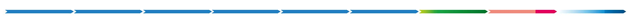 9
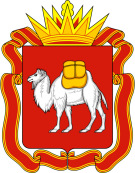 Челябинская область
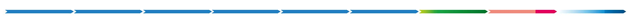 Выполнение плана реализации проекта
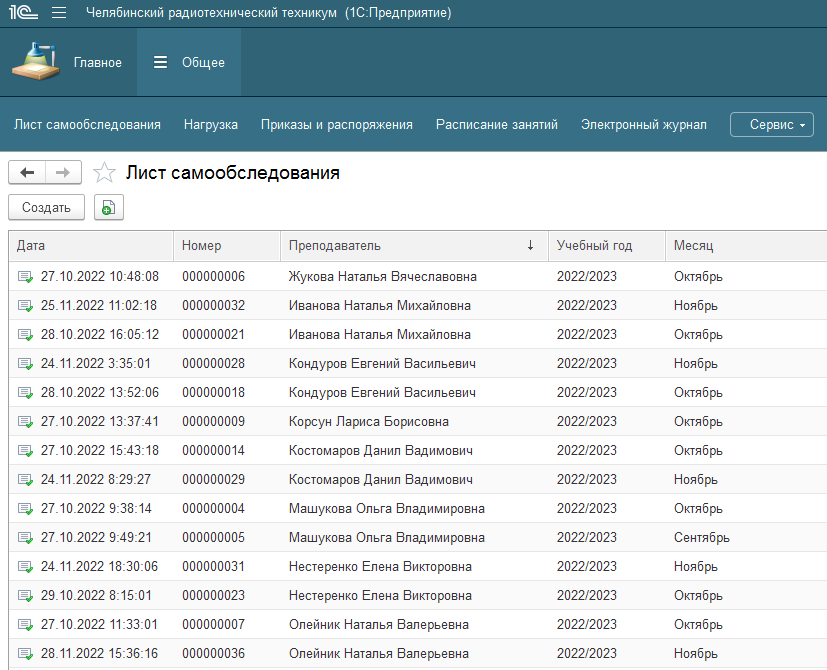 На базе 1с предприятие разработана информационная система, обеспечивающая хранение, подтверждение и своевременную обработку листов самообследования
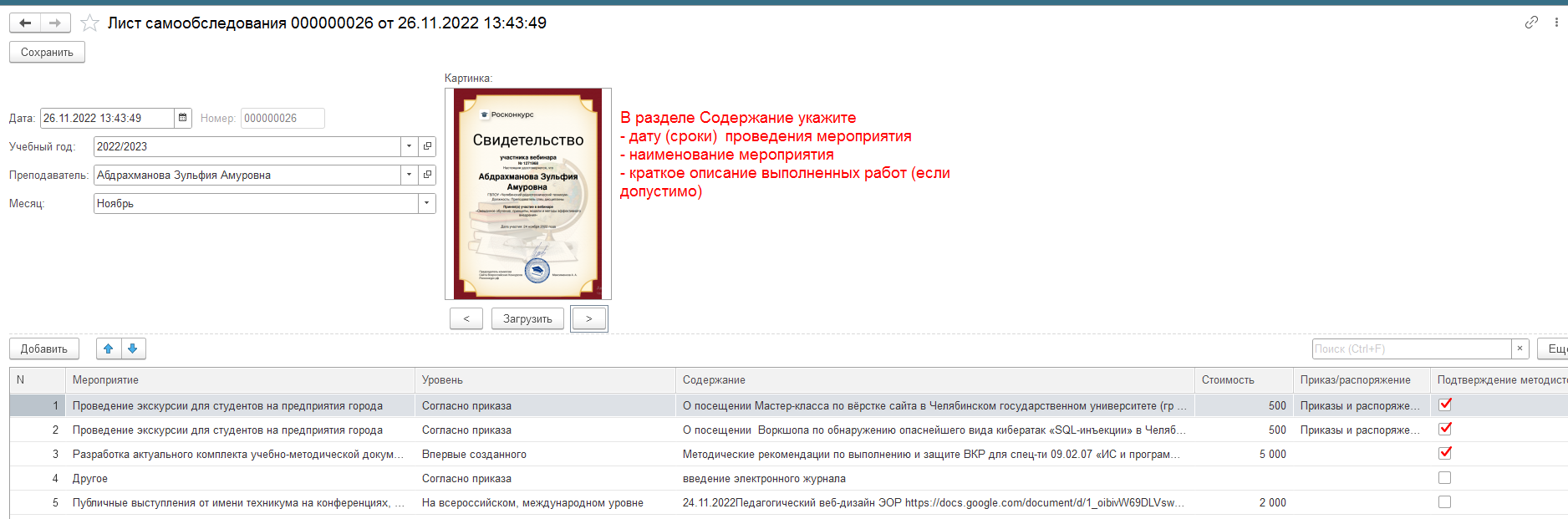 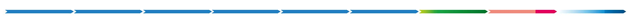 10
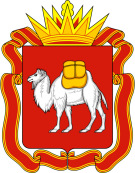 Челябинская область
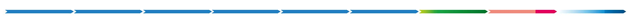 Результаты реализации проекта
Для достижения целевых значений показателей реализованы следующие ключевые мероприятия: 
Издание приказа о разработке и введение в действие информационной системы для электронного заполнения и подтверждения листов самообследования (Приказ №71/1 К от 07.11.2022г.)
Выработка алгоритма взаимодействия сотрудников при согласовании листа самообследования
Обучение сотрудников и ответственных за согласование этапов лиц работе с информационной системой
В результате реализации проекта установлены следующие эффекты:
1. Организационно-управленческие: разработан алгоритм взаимодействия сотрудников по вопросу утверждения листов самообследования преподавателей; оптимизирован процесс заполнения листов самообследования.
2. Экономические: сокращение времени на заполнение листов самообследования, сокращение количества используемой бумаги. 
3. Социальные: повышение уровня объективности оценки достижений преподавателей, снижение конфликтности.
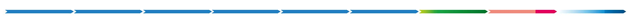 11
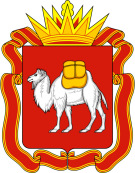 Челябинская область
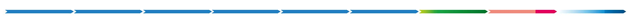 Стандарт формирования листа самообследования в ГБПОУ «Челябинский радиотехнический техникум»
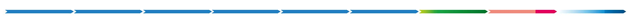 12
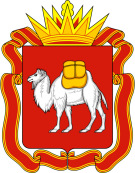 Челябинская область
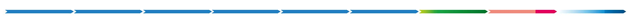 Ссылка на сайт
https://www.radiotech.su/activity/lean-technologies/
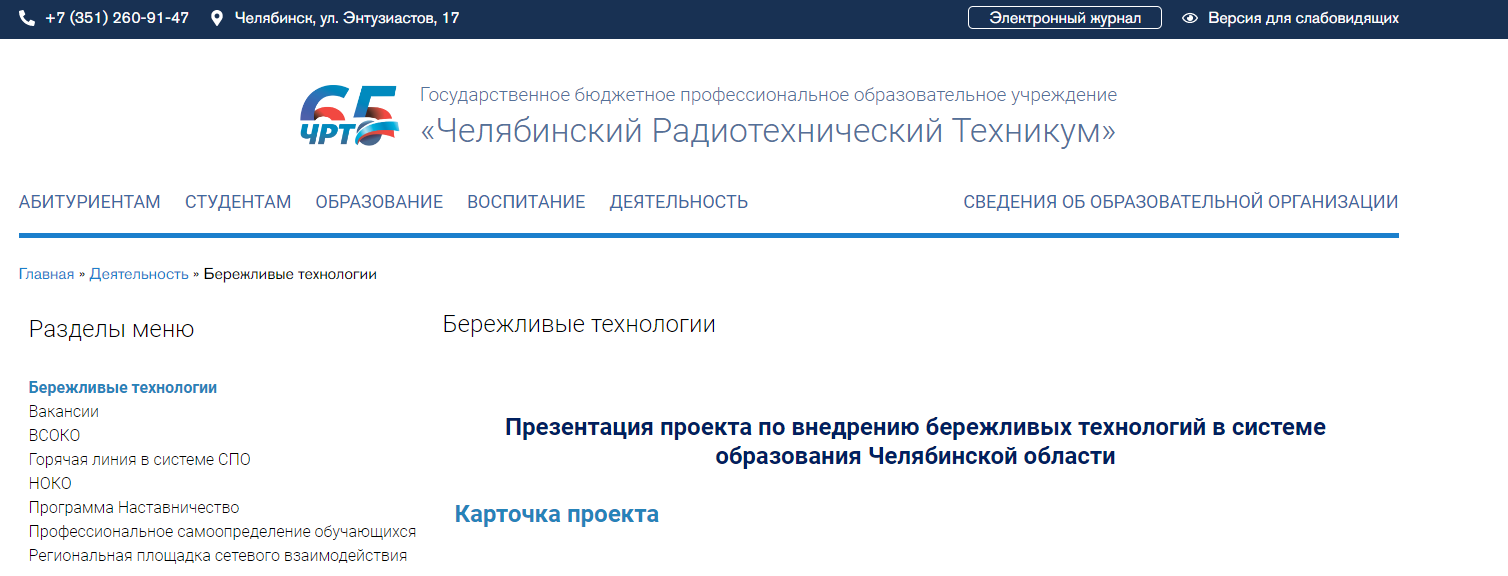 13